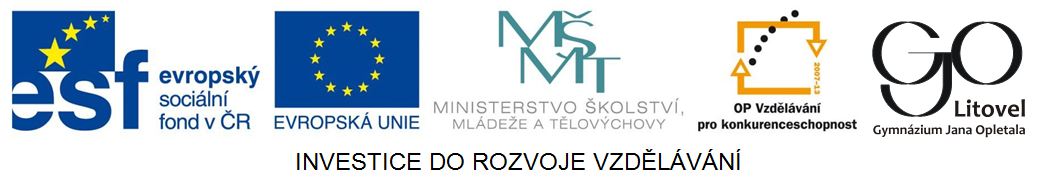 SOUSTAVY  ROVNIC      Způsoby řešení
DOSAZOVACÍ METODA
Co je to soustava dvou rovnic o dvou neznámých?
Soustavou rovnic o dvou neznámých x, y nazýváme zápis (pracovně ho budeme nazývat „základní tvar“ soustavy rovnic):

a1x + b1y = c1
a2x + b2y = c2

kde a1, b1, c1, a2, b2, c2 jsou reálná čísla. Řešením této soustavy je každá uspořádaná dvojice [x, y] taková, že po dosazení do obou rovnic získáme platnou rovnost.
Způsoby řešení soustavy rovnic
Při řešení používáme tyto úpravy:

Obě rovnice lze upravovat pomocí ekvivalentních úprav.

Z jedné rovnice vyjádříme libovolnou neznámou pomocí druhé neznámé a toto vyjádření dosadíme do druhé rovnice. Tento postup nazýváme dosazovací metoda.
Kdy zvolit dosazovací metodu?
Dosazovací metoda se nabízí v případě, že v jedné nebo obou rovnicích se jedna z neznámých vyskytuje pouze jednou, tzn. a1,  a2, b1 nebo b2 = 1.
Dosazovací metoda:
x + 2y = 5
     3x – 5y = - 7
     x = 5 – 2y
     3x – 5y = - 7 
3.(5 – 2y) – 5y = - 7
    15 – 6y – 5y = - 7
     15 – 11y = - 7
         15 + 7 = 11y
               22 = 11y
                  y = 2

             x = 5 – 2 . 2
             x = 1                
Zkouška:
L1 = 1 + 2.2 = 1 + 4 = 5      P1 = 5              L1 = P1
L2 = 3.1 – 5.2 = 3 – 10 = - 7    P2 = - 7       L2 = P2

Řešení:    [1; 2]
Vyjádříme x z první rovnice.

Dosadíme do druhé rovnice.

Vypočítáme y.

Výsledek dosadíme do rovnice x = 5 – 2y a vypočítáme x.

Provedeme zkoušku.

Zapíšeme řešení.
Řeš soustavu rovnic:
3x + 3y = 12
    2x –  y  = 5     
   3x + 3y = 12
          y = 2x – 5 
  3x + 3.(2x – 5) = 12
      3x + 6x – 15 = 12
            9x – 15 = 12
                     9x = 27
                        x = 3     

      y = 2 . 3 – 5 
      y = 1
           
Zkouška:
L1 = 3 . 3 + 3 . 1 = 9 + 3 = 12;   P1 = 12;  L1 = P1
L2 = 2 . 3 – 1 = 6 – 1 = 5;           P2 = 5;     L2 = P2


Řešení:    [3; 1]
Nápověda:

Vyjádříme y z druhé rovnice.

Dosadíme do první rovnice.

Vypočítáme x.

Výsledek dosadíme do rovnice y = 2x – 5  a vypočítáme y.

Provedeme zkoušku.

Zapíšeme řešení.
Zdroj:Vlastní tvorba autora